@
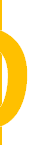 PLAN DE SEGURIDAD Y CONFIANZA DIGITAL EN EL ÁMBITO EDUCATIVO 2019.

TALLERES CON ALUMNOS
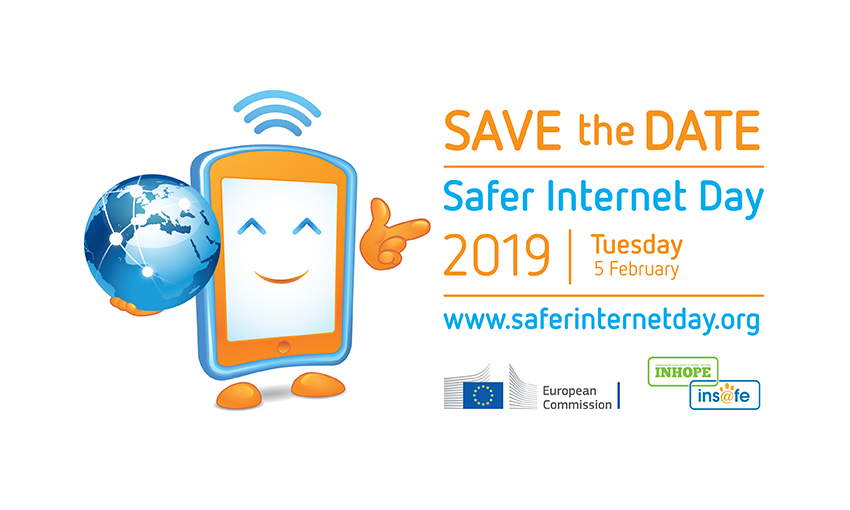 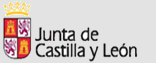 DIRECCIÓN  PROVINCIAL
BURGOS
@
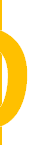 EL PLAN DE SEGURIDAD Y CONFIANZA DIGITAL en el ámbito educativo  impulsará la alfabetización digital de todos los miembros de la comunidad educativa, informando, formando y reflexionando sobre el uso seguro, crítico y responsable de las TIC entre todos los miembros de la comunidad educativa, haciendo especial hincapié en el alumnado.
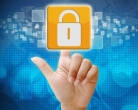 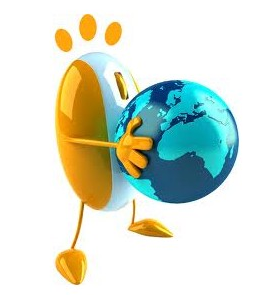 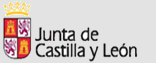 DIRECCIÓN  PROVINCIAL
BURGOS
@
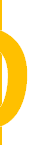 LOS TALLERES CON ALUMNOS son una estrategia didáctica integrada en el Plan de Seguridad y Confianza Digital para dinamizar en un ambiente de aprendizaje interactivo  y  participativo de los conocimientos, actitudes relacionados  con el aprovechamiento de las posibilidades de  Internet  y  su uso seguro.
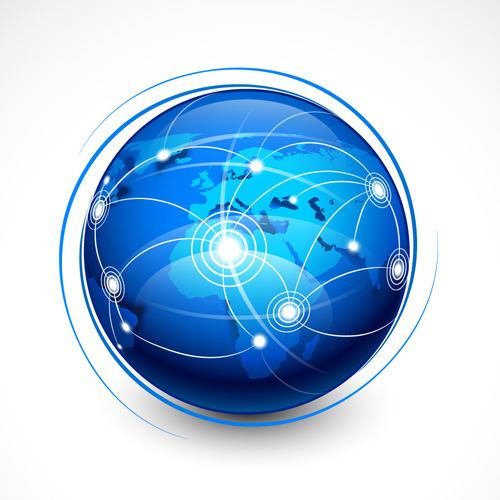 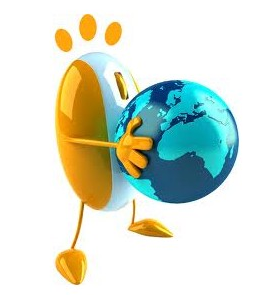 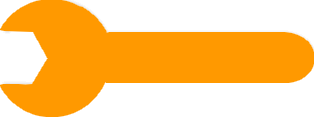 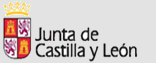 DIRECCIÓN  PROVINCIAL
BURGOS
@
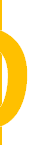 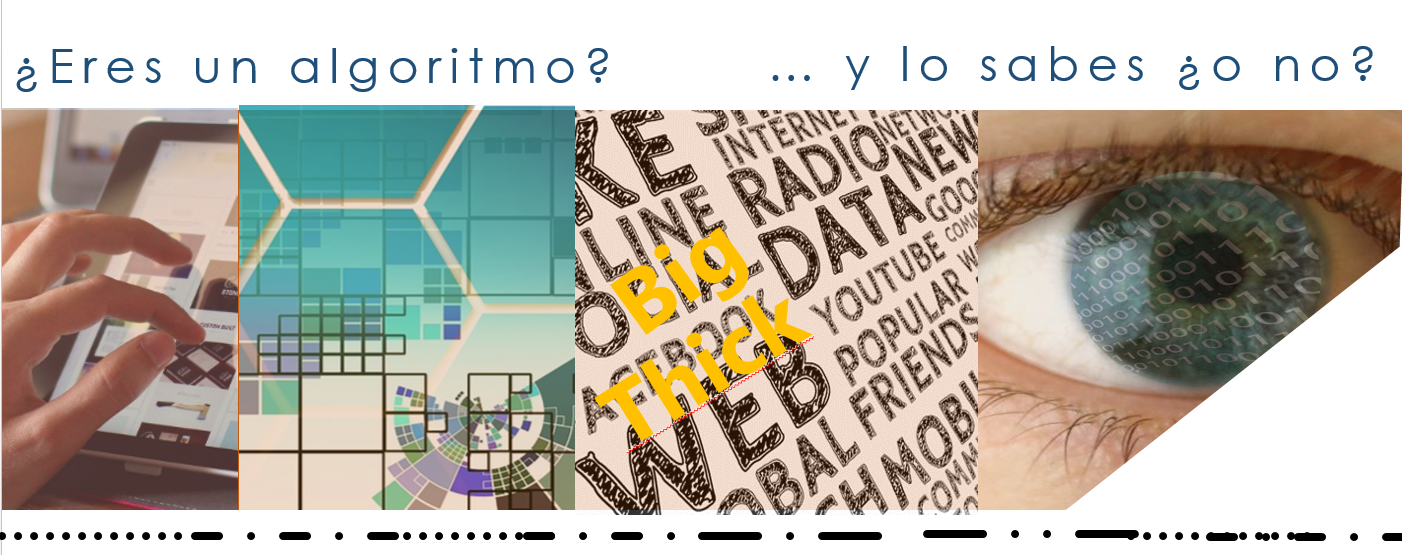 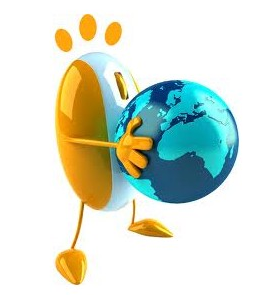 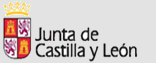 DIRECCIÓN  PROVINCIAL
BURGOS
@
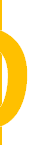 PLANTEAMIENTO DEL TEMA
Estamos viviendo un momento tecnológico en el que los algoritmos forman parte de nuestra vida e inciden en nuestra información y toma de decisiones. 

 Los algoritmos nos recomiendan una canción, un libro,  una película  o deciden prestaciones, ayudas,… en función de nuestros gustos y datos. Esto es algo que simplifica mucho nuestras vidas, pero debemos tener una actitud crítica.

Los menores también conviven en ese entorno tecnológico por lo que consideramos que deben ser conscientes del funcionamiento de los algoritmos y el Big Data, de sus posibles riesgos y de sus potencialidades.
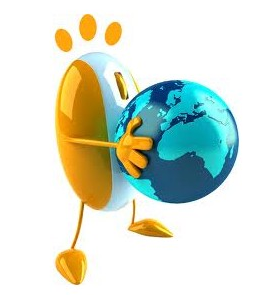 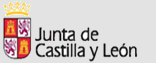 DIRECCIÓN  PROVINCIAL
BURGOS
@
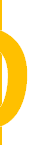 RELACIÓN CON EL CURRÍCULO		      PRIMARIA
CIENCIAS NATURALES
INICIACIÓN A LA ACTIVIDAD CIENTÍFICA
3º,4º,5º,6ºProtección y seguridad en el uso de las TIC
3º,4º,5º,6ºUso autónomo del tratamiento de la información
LA TECNOLOGIA, OBJETOS Y MÁQUINAS 
3º,4º,5º,6ºEfectúa búsquedas guiadas de información en red
3º,4º,5º,6ºAplica estrategias de acceso y trabajo en Internet
6º	 Conoce y aplica estrategias de trabajo en Internet
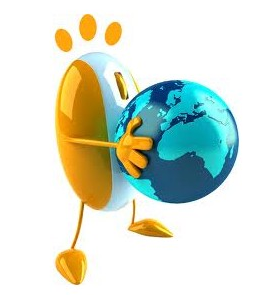 CIENCIAS SOCIALES
BLOQUE: CONTENIDOS COMUNES
3º,4º,5º,6ºBusca ,selecciona y organiza información
3º,4º,5º,6º Maneja  imágenes, esquemas y TIC geográficas
5º,6º          Utiliza TIC sociales para elaborar trabajos
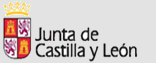 DIRECCIÓN  PROVINCIAL
BURGOS
@
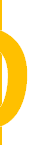 RELACIÓN CON EL CURRÍCULO		      PRIMARIA
LENGUA CASTELLANA Y LITERATURA
COMUNICACIÓN ESCRITA: LEER
4º	Utiliza de forma autónoma  diversas fuentes para localizar docume.
5º,6º	Sabe utilizar las TIC para obtener información y utilizarla…
5º,6º	Utiliza, con supervisión, los programas informáticos de búsqueda
COMUNICACIÓN ESCRITA: ESCRIBIR
3º	Busca información a partir de pautas  con las TIC
5º,6º	Utiliza, con supervisión,  los programas informáticos de búsqueda
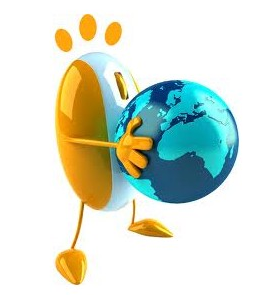 CONOCIMIENTO DE LA LENGUA
4º5º6º	Busca información recurriendo al uso de las TIC
MATEMÁTICAS
BLOQUE: PROCESOS, MÉTODOS Y ACTITUDES MATEMÁTICAS
3º,4º,5º,6ºUtiliza TIC para la realización de cálculos numéricos
3º,4º,5º,6ºRealiza proyectos, informes  y presenta documentos digitales
BLOQUE MEDIDAS
6º            Utiliza en contextos reales las unidades  de información byte, KB, MB 	y GB
BLOQUE ESTADÍSTICA Y PROBABILIDAD
4º,5º,6º	Utiliza las TIC con contenidos relacionados con el tratamiento de la 	Información
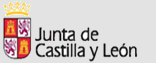 DIRECCIÓN  PROVINCIAL
BURGOS
@
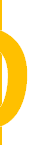 RELACIÓN CON EL CURRÍCULO		      PRIMARIA
EDUCACIÓN ARTÍSTICA: MÚSICA
BLOQUE: EDUCACIÓN MUSICAL
3º,4º,5º	Busca información en medios de comunicación o en Internet
EDUCACIÓN FÍSICA
BLOQUE: CONTENIDOS COMUNES
3º,4º,5º,6ºUtiliza las TIC para localizar y extraer  la información
4º,5º	Presenta sus trabajos atendiendo a las pautas proporcionadas...
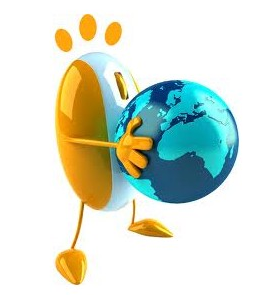 VALORES CÍVICOS Y SOCIALES
LA CONVIVENCIA Y LOS VALORES SOCIALES
5º	Realiza un uso ético de las nuevas tecnologías
5º	Conoce el empleo seguro de las nuevas  tecnologías 
5º	Analiza y enjuicia críticamente los  contenidos del entorno digital 

.
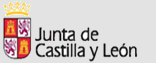 DIRECCIÓN  PROVINCIAL
BURGOS
@
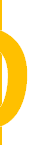 RELACIÓN CON EL CURRÍCULO      		SECUNDARIA
BIOLOGÍA Y GEOLOGÍA
PROYECTO DE INVESTIGACIÓN
1º, 3º,4º	Utiliza diferentes fuentes de información, apoyándose en las TIC, 	para la elaboración y presentación de sus investigaciones
GEOGRAFÍA E HISTORIA
EL MEDIO FÍSICO
1º	Realiza búsquedas en medios impresos y digitales referidas a 	problemas medioambientales actuales y localiza páginas y 	recursos web directamente relacionados con ellos.
EL ESPACIO HUMANO 
1º	Interpreta textos que expliquen las características de las ciudades 	de España, ayudándote de Internet o de medios de comunicación 	escrita.
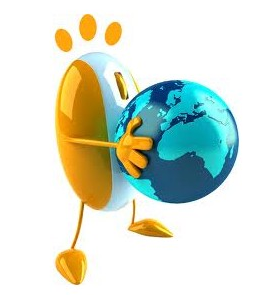 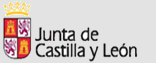 DIRECCIÓN  PROVINCIAL
BURGOS
@
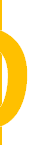 RELACIÓN CON EL CURRÍCULO      		SECUNDARIA
LENGUA CASTELLANA  Y LITERATURA
COMUNICACIÓN ORAL: ESCUCHAR Y HABLAR
1º,2º,3º	Utiliza, de forma autónoma, diversas fuentes de información 	integrando los conocimientos adquiridos en sus  discursos orales o 	escritos. 
1º,2º,3º	Conoce y utiliza herramientas de las TIC, participando, 	intercambiando opiniones, comentando y valorando escritos ajenos 	o escribiendo y dando a conocer los suyos propios.
4º	Distingue entre información y opinión en mensajes procedentes de 	los medios de comunicación y entre información y persuasión en 	mensajes publicitarios orales.
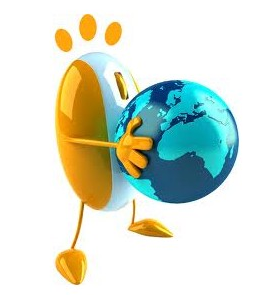 COMUNICACIÓN ESCRITA: LEER Y ESCRIBIR 
1º,2º,3º	Utiliza, de forma autónoma, diversas fuentes de información 	integrando los conocimientos adquiridos en sus discursos orales 	o escritos.
EDUCACIÓN LITERARIA
1º,2º,3º4º	Utiliza recursos variados de las TIC para la realización de sus 	trabajos académicos. (7. Consultar y citar adecuadamente 	fuentes de información variadas, para realizar un trabajo 	digitales)
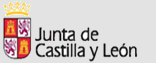 DIRECCIÓN  PROVINCIAL
BURGOS
@
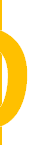 RELACIÓN CON EL CURRÍCULO      		SECUNDARIA
FÍSICA Y QUÍMICA
ACTIVIDAD CIENTÍFICA
1º	Selecciona, comprende e interpreta información relevante en un 	texto de divulgación científica y transmite las conclusiones  	obtenidas     . 
1º	Identifica las principales características ligadas a la fiabilidad  y 	objetividad del flujo de información existente en internet y otros  	medios digitales. 
1º	 Realiza pequeños trabajos de investigación sobre algún tema 	objeto de estudio aplicando el método científico, y utilizando las TIC 	para la búsqueda y selección de información y presentación de 	conclusiones.
2º y 3º	Selecciona, comprende e interpreta información relevante en un 	texto de divulgación científica y transmite las conclusiones  	obtenidas
2º y 3º	Identifica las principales características ligadas a la fiabilidad  y 	objetividad del flujo de información existente en internet y otros  	medios digitales
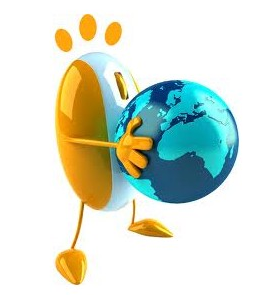 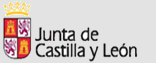 DIRECCIÓN  PROVINCIAL
BURGOS
@
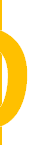 RELACIÓN CON EL CURRÍCULO      		SECUNDARIA
MATEMÁTICAS
PROCESOS, MÉTODOS Y ACTITUDES EN MATEMÁTICAS
1º,2º,3º	Elabora documentos digitales propios como resultado del proceso 	de búsqueda, análisis y selección de información  relevante, con la 	herramienta tecnológica adecuada y los comparte para su 	discusión o difusión. 
1º,2º,4º	Usa adecuadamente los medios tecnológicos para estructurar y 	mejorar su proceso de aprendizaje recogiendo la información de l	as actividades, analizando puntos fuertes y débiles de su proceso 	académico y estableciendo pautas de mejora..
ESTADÍSTICA Y PROBABILIDAD 
1º,2º,3º	Utiliza las tecnologías de la información y de la comunicación para 	comunicar información resumida y relevante sobre una variable 	estadística analizada.
1º	Organiza datos, obtenidos de una población, de variables 	cualitativas o cuantitativas en tablas, calcula sus frecuencias 	absolutas y relativas,
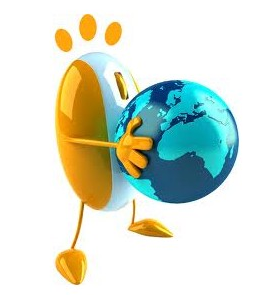 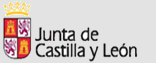 DIRECCIÓN  PROVINCIAL
BURGOS
@
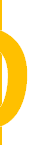 RELACIÓN CON EL CURRÍCULO      		SECUNDARIA
TECNOLOGÍA
TECNOLOGÍAS DE LA INFORMACIÓN Y LA COMUNICACIÓN 
1º,4º	Conoce las medidas de seguridad aplicables a cada situación de 	riesgo. 
1º	Elabora proyectos técnicos con equipos informáticos, y es capaz 	de presentarlos y difundirlos.
MÚSICA
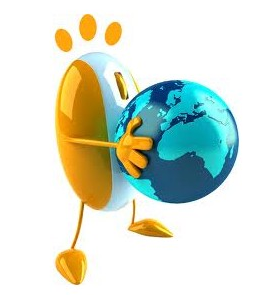 MÚSICA Y TECNOLOGÍAS
2º, 4º	Utiliza la información de manera crítica, la obtiene de distintos 	medios y puede utilizarla y transmitirla utilizando distintos 	soportes.
VALORES ÉTICOS
REFLEXIÓN ÉTICA
1º 	Destaca algunas de las consecuencias negativas que, a nivel 	individual y comunitario, tiene la ausencia de valores y normas 	éticas.

4º      Señala algunos de los nuevos campos a los que se aplica la 	ética
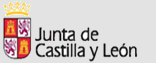 DIRECCIÓN  PROVINCIAL
BURGOS
@
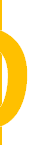 RELACIÓN CON EL CURRÍCULO      		SECUNDARIA
VALORES ÉTICOS
LOS VALORES ÉTICOS Y SU RELACIÓN CON LA CIENCIA Y LA TECNOLOGÍA 
1º	Utiliza información de distintas fuentes para analizar la dimensión 	moral de la ciencia y la tecnología, evaluando el impacto positivo y 	negativo que éstas pueden tener e los ámbitos de la vida.
1º	Obtiene y selecciona información, en trabajo colaborativo, de 	algunos casos en los que la investigación científica y tecnológica no 	ha sido guiada ni es compatible con los valores éticos de la DUDH, 2º	Diserta, en colaboración grupal, acerca de la idea de “	progreso” 		en la ciencia y su relación con los valores éticos, 
3º	Destaca el problema y el peligro que representa para el ser 	humano la tecnodependencia, señalando sus síntomas, causas y 	estimando sus consecuencias negativas
4º	Utiliza información de forma selectiva para encontrar 	criteriosa 	para estimar la viabilidad de proyectos científicos y tecnológicos, 	considerando la idoneidad ética
4º	Utiliza información de forma selectiva para encontrar algunos 	criterios a tener en cuenta para estimar la viabilidad de proyectos 	científicos y tecnológicos, considerando la idoneidad ética
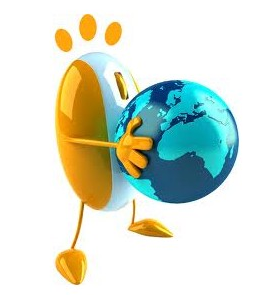 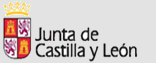 DIRECCIÓN  PROVINCIAL
BURGOS
@
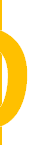 RELACIÓN CON EL CURRÍCULO      		SECUNDARIA
VALORES ÉTICOS
4º	Comprende y explica la necesidad de apoyar la creación y uso de 	métodos de control y la aplicación de una ética deontológica para l	os científicos y tecnólogos
LA COMPRENSIÓN, RESPETO Y LA IGUALDAD EN LAS RELACIONES INTERPERSONALES
4º	Señala los peligros que encierra el fenómeno de la socialización 	global si se desarrolla al margen de los valores éticos universales, 	debatiendo acerca de la necesidad de establecer límites éticos y 	jurídicos en este tema.  
4º	Diserta, acerca del impacto que tienen los medios de 	comunicación masiva en la vida moral de las personas y de la 	sociedad, expresando sus opiniones con rigor intelectual. 
4º 	Valora la necesidad de una regulación ética y jurídica en relación 	con el uso de medios de comunicación masiva, respetando el 	derecho a la información y a la libertad de expresión que poseen 	los ciudadanos.
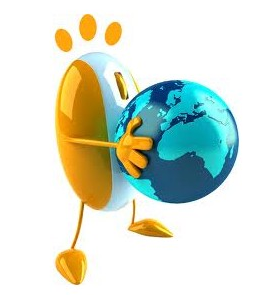 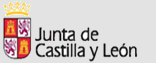 DIRECCIÓN  PROVINCIAL
BURGOS
@
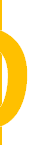 RELACIÓN CON EL CURRÍCULO      		SECUNDARIA
TECNOLOGÍAS DE LA INFORMACIÓN Y COMUNICACIÓN
ÉTICA Y ESTÉTICA EN LA INTERACCIÓN EN RED
4º  	Interactúa con hábitos adecuados en entornos virtuales. 
4º 	Realiza actividades con responsabilidad sobre conceptos como la 	propiedad y el intercambio de información
4º	Consulta distintas fuentes y navega conociendo la importancia de 	la identidad digital y los tipos de fraude de la web. 
SEGURIDAD INFORMÁTICA
4º	Conoce los riesgos de seguridad y emplea hábitos de protección 	adecuados. 
PUBLICACIÓN Y DIFUSIÓN DE CONTENIDOS 
4º	Realiza actividades que requieren compartir recursos en redes 	locales y virtuales. 
INTERNET, REDES SOCIALES, HIPERCONEXIÓN
4º	Participa activamente en redes sociales con criterios de seguridad.
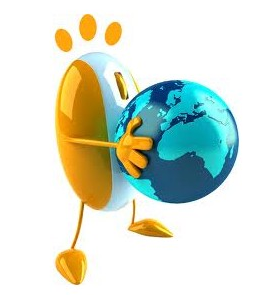 FILOSOFÍA
SOCIALIZACIÓN 
4º	Conoce y reflexiona sobre el relativismo cultural y el etnocentrismo, 	expresando conclusiones propias, aportando ejemplos con hechos 	investigados y contrastados en Internet.
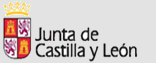 DIRECCIÓN  PROVINCIAL
BURGOS
@
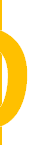 CONTENIDOS PARA UNA SESIÓN
¿Sabéis lo que es un algoritmo?
Jugamos a los GRANDES DATOS ¿Damos datos todo el tiempo?
¿Cuántos datos se crean y  consumen en el mundo?
Unidades de medida de almacenamiento de datos
¿Dónde  he dejado mis datos hoy?
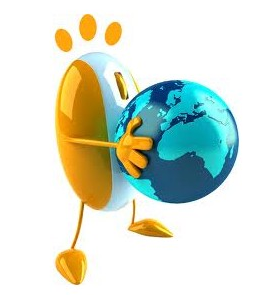 Origen de los datos en internet y su tratamiento. ¿Qué es Big Data? ¿Para qué sirve? Ejemplos
¿Qué riesgo tiene?
Riesgo ligados a la asociación de datos a personas, errores, algoritmos erróneos, fiabilidad de los datos,… Derechos frente a los algoritmos.
Nuestro pequeño “Big Data”
Tratamiento de los datos del juego GRANDES DATOS. Análisis de los resultados y debate
Alternativas al “Big Data”
Diferencias entre Big Data y Thick Data
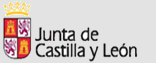 DIRECCIÓN  PROVINCIAL
BURGOS
@
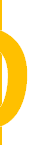 ACTIVIDADES DEL ALUMNO
El proceso se explica en la presentación del taller.

 partir de preguntas al grupo identificar el conocimiento del grupo sobre la idea de algoritmo en internet.
Iniciar el juego “GRANDES DATOS”. Es una propuesta para experimentar en el grupo-clase la forma en que se recopilan datos y cómo se tratan en Internet. El juego se desarrolla a lo largo de la sesión en 4 fases:
En la primera fase cada alumno anota el lugar al que le gustaría viajar e identificar el papel con su número de clase.
Cada alumno rellenará un formulario en Forms de Onedrive aportando datos de su gustos y preferencias (hay alternativas con Plickers o a mano alzada)
De acuerdo a estos datos se aplicará un algoritmo para clasificar y ordenar los datos.
Comprobar si los resultados obtenidos corresponden con los deseos que se habían anotado. Debatir los resultados.
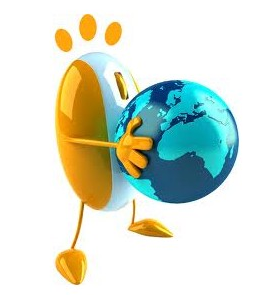 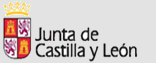 DIRECCIÓN  PROVINCIAL
BURGOS
@
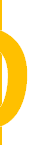 ACTIVIDADES DEL ALUMNO
A través del vídeo “Algoritmo” descubrir lo que es un algoritmo y sus posibilidades.

 Reflexionar en el grupo sobre cómo dejamos datos en nuestras interacciones en red y cómo se procesan.

  Descubrir para qué sirve el Big Data y cómo lo experimentamos en nuestra vida diaria.

  Debate sobre los posibles riesgos del uso de algoritmos de forma incorrecta y el efecto en nuestras vidas. Nuestros derechos frente a los mismos (Reglamento General de Protección de Datos -RGPD y Ley de Protección de Datos).

Experimentar con posibilidades de los Big Data y su eficacia

Alternativas al Big Data, el Thick Data.

Crear un Sway en OneDrive para explicar a los compañeros más pequeños que son los algoritmos en internet, usos y riesgos.
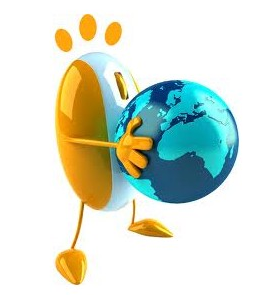 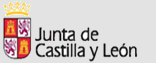 DIRECCIÓN  PROVINCIAL
BURGOS
@
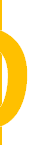 ACTIVIDADES Y TAREAS DEL PROFESOR
Descargar la presentación de la sesión del taller con alumnos, las aplicaciones y materiales están en https://bit.ly/planBurgos 

Dinamizar con los alumnos las actividades propuestas en la presentación.

 Preparar el formulario de Forms “Viajes Imaginarios a tu gusto” para el juego “GRANDES DATOS”. Adjunto enlace para compartir plantilla
https://forms.office.com/Pages/ShareFormPage.aspx?id=7iKSZuXVOUWYfqMBWrbfMS8LKwNh2cxFlwQyoCjX34FURDNURDFTNVM2NDFRVEVEOExSTFZBTjlUQi4u&sharetoken=gZc3SLXv1NF7BItUihXx

Para los profesores que tengan problemas para utilizar el Forms se tiene la posibilidad de utilizar Plickers. Se pueden descargar las tarjetas desde:
https://educajcyl-my.sharepoint.com/:b:/g/personal/vilsanmi_educa_jcyl_es/ESReVT02B6VIuqSQ_XKwroEBzrD2tT8dJPssSMdgEGi3Dg?e=UjLncV
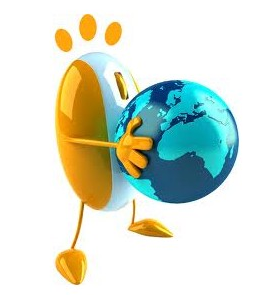 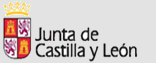 DIRECCIÓN  PROVINCIAL
BURGOS
@
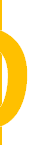 ORGANIZACIÓN TECNOLÓGICA
Dirigir el debate del grupo con la participación de todos los alumnos.

 Promover la creación de un material para explicar normas a un niño de niveles más bajos con Sway

 La actividad se desarrollará preferentemente en el  aula de informática o con ordenadores/tablets en el aula.

Se dispondrá de videoproyector para utilizar la presentación y dar orientaciones de uso de las aplicaciones.
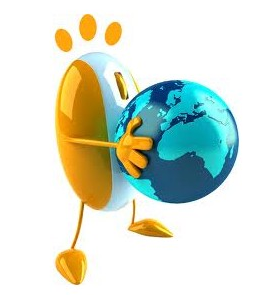 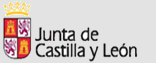 DIRECCIÓN  PROVINCIAL
BURGOS
@
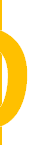 RECURSOS
PDI y video proyector.

 Ordenadores/tablests individuales o dos alumnos por equipo.

 Presentación de  ¿Somos un algoritmo? o ¿no?

 Acceso a Internet a página
https://bitly.com/planBurgos
para descarga de  materiales
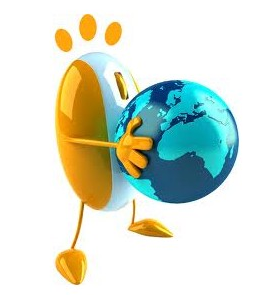 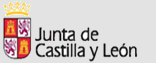 DIRECCIÓN  PROVINCIAL
BURGOS
@
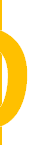 EVALUACIÓN
Participación de los alumnos en la sesión. 

 Documentos elaborados por los alumnos sobre cómo explicarían las normas de uso de Internet.
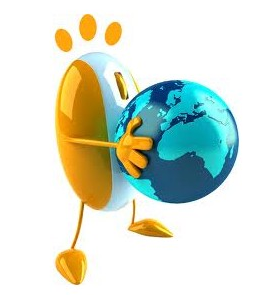 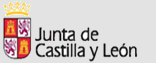 DIRECCIÓN  PROVINCIAL
BURGOS
[Speaker Notes: ip]